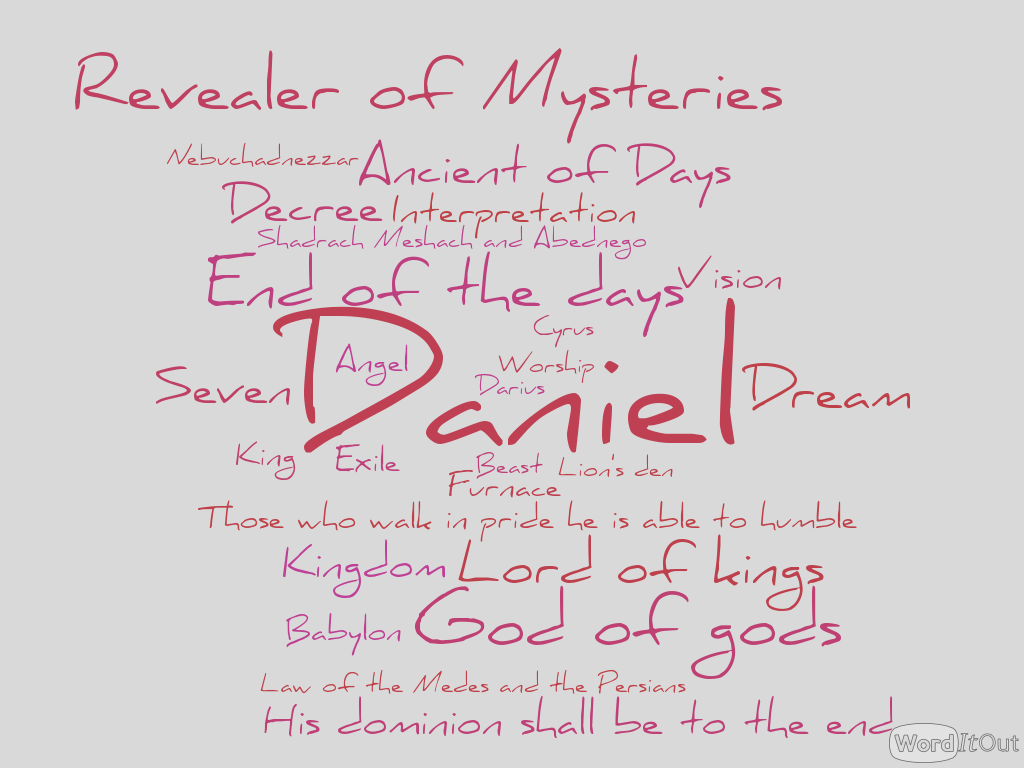 Daniel: Class Schedule
Daniel 2 – kingdoms vs. Kingdom
Discuss! 
What Bible story(s) does this remind you of?
What’s the significance?
Daniel 2 – kingdoms vs. Kingdom
2:17-24 – What are the two main points Daniel makes about God?
He removes / sets up kings. (21)
He reveals hidden things. (22)
Daniel 2 – kingdoms vs. Kingdom
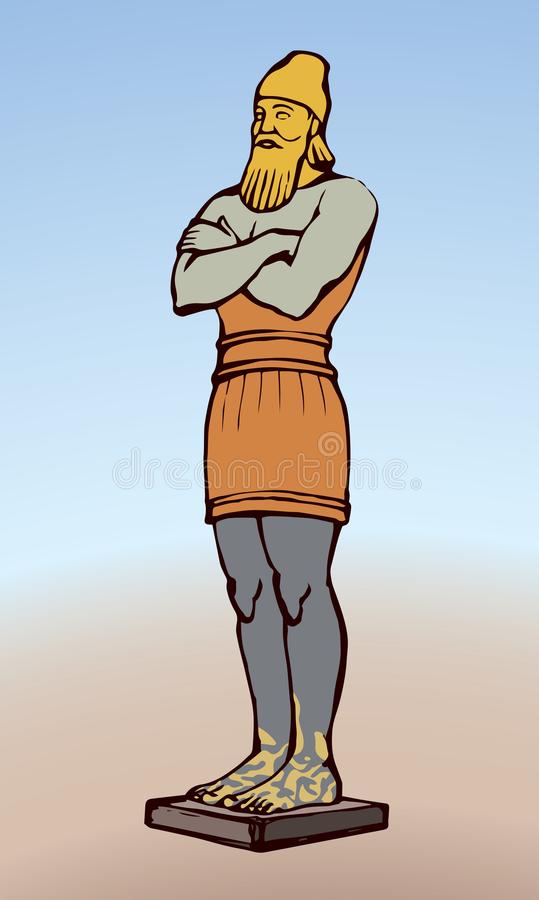 Head of Gold (Babylon)
Chest of Silver (Persia)
Middle of Bronze (Greece)
Legs of Iron (Rome)
Stone (Kingdom of Christ)
Daniel 2 – kingdoms vs. Kingdom
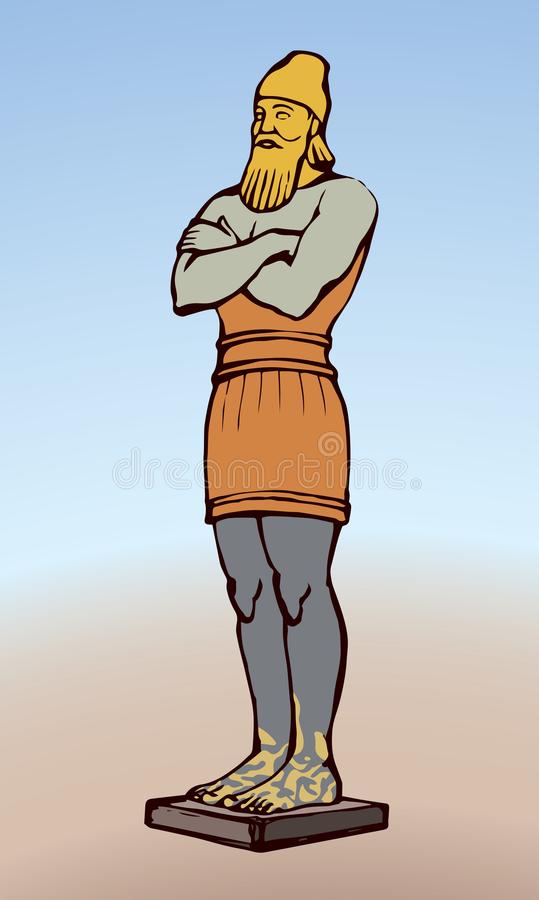 What are the lessons for…
Nebuchadnezzar? 
The Hebrews in exile? 
Christians in 2022?
The Book of Daniel (Structure)
Ch. 1-6: Story
Ch. 7-12: Vision
Style:
Ch. 2-7
Aramaic
Ch. 1 Hebrew
Ch. 8-12
Hebrew
Language:
Prologue
God rules in the kingdoms of man.
God preserves His sacred people.
Theme:
Daniel 2-7: God Rules in the Kingdoms of Men
Ch. 7: Daniel’s vision of beasts representing four kingdoms overthrown by Son of Man on the throne.
Ch. 2: Nebuchadnezzar’s dream of statue representing four kingdoms supplanted by God’s eternal kingdom.
Ch. 6: Daniel refuses not to pray and survives the lion’s den.
Ch. 3: Three Hebrews refuse to bow down and survive the fiery furnace.
Ch. 4: Nebuchadnezzar loses kingdom after display of pride.
Ch. 5: Belshazzar loses kingdom after display of pride.
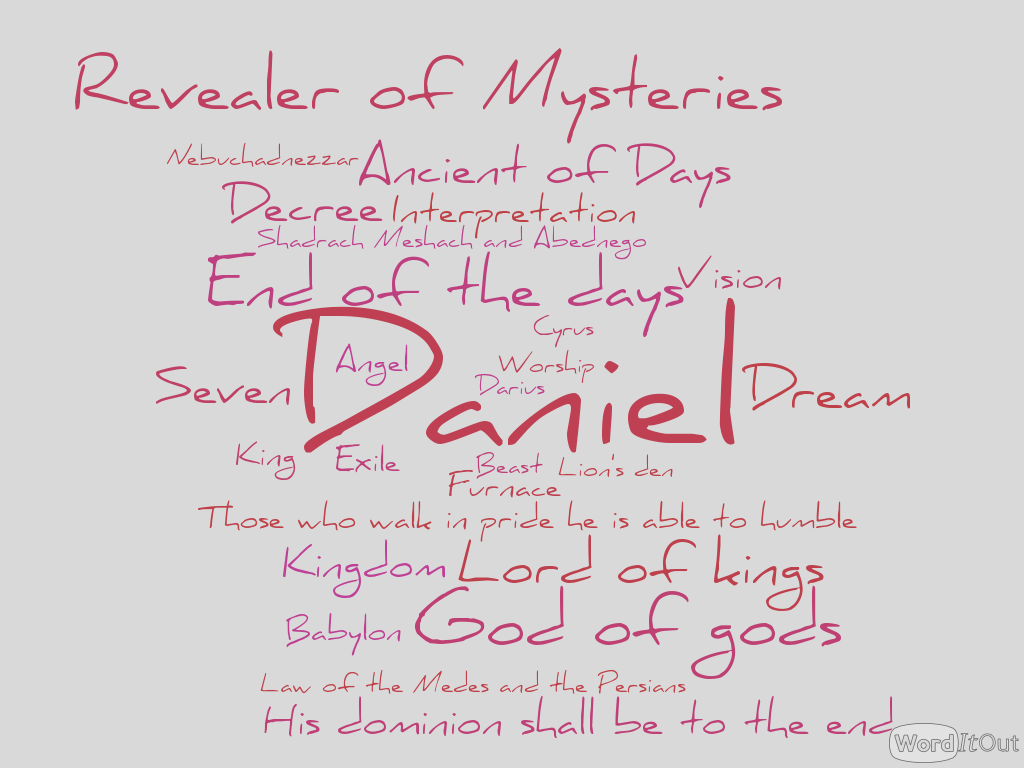 Chapter 3 for Next Week (9/21)
Handout on Website